ITC 250/CPET 499 Web SystemsFinal ProjectTechnology Job search websitePresented by Taz SilviaDate: 12/13/2016
An overview
Project Scope
The main goal and one major activities of this project is to build a website in such a way that job seekers can easily look for jobs in different companies around USA.
System Activity
System Design
Project Milestone & DeliverablesPrototype- , Final Report, Final Project Presentation status is complete.
Web System Design
System requirements
Hardware & software
Any laptop or PC . I used a Dell laptop where operating system is  Windows 10 Home
64 bit operating system and processor: intel core i5-i7
XAMPP installation wizard, version 3.2.2
IDE-Eclipse or Notepad++
Microsoft Visio 
Microsoft  PowerPoint
Used User agent switcher application to test the website on different browser
Functional Description of the desired System with Diagrams
Major component of the proposed system
The three major components of the proposed system are:
 The Web browser:
The XAMPP Web server
The database-
Software Programming Tools
To build my job search website, I used the following language
HTML, 
CSS
Java Script, 
PHP, 
MY SQL database
System infrastructure drawings	To make this system infrastructure drawings, I used Microsoft Visio software.
System  Interaction diagram	To make this system Interaction diagram, I used Microsoft Visio software
Implementation
First page of my website
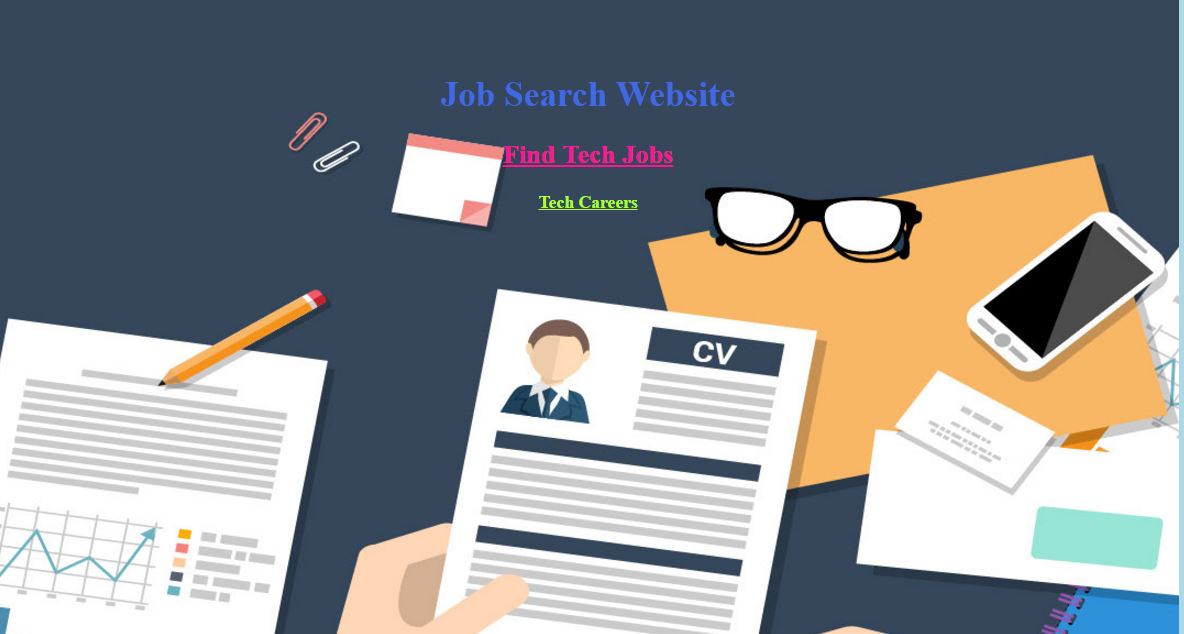 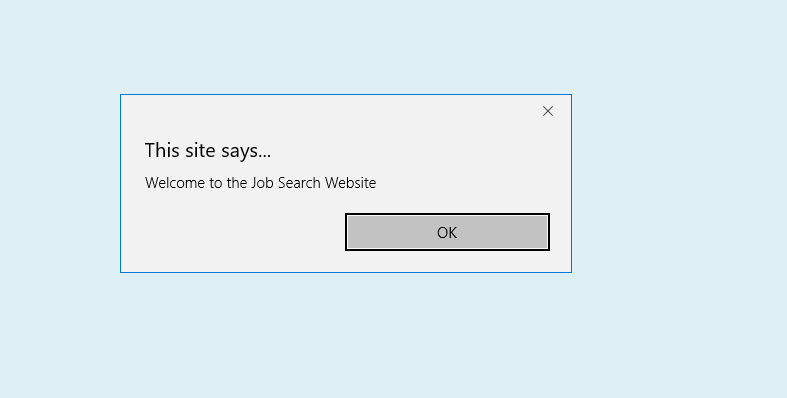 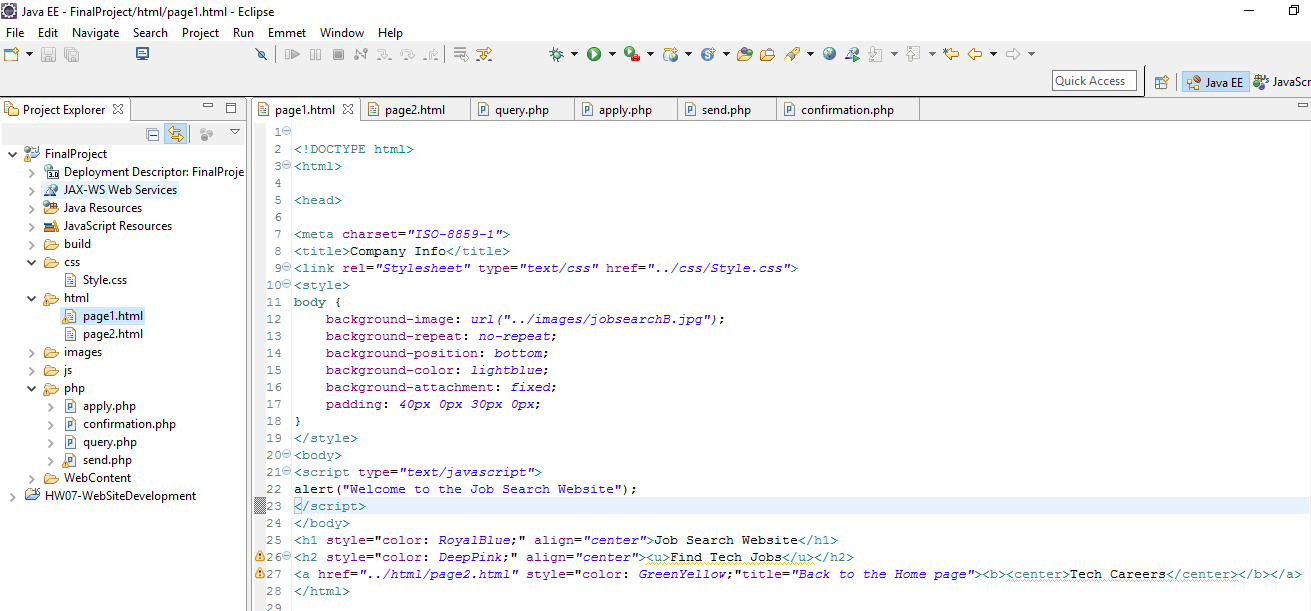 Implementation
Job Search Page
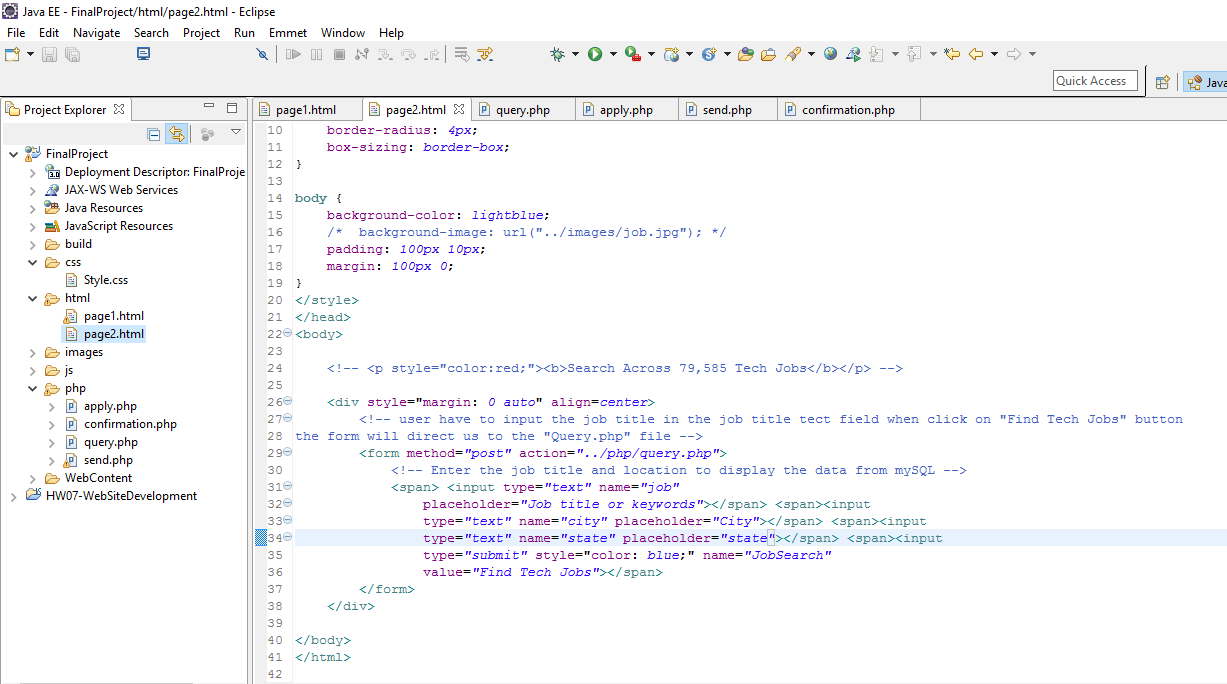 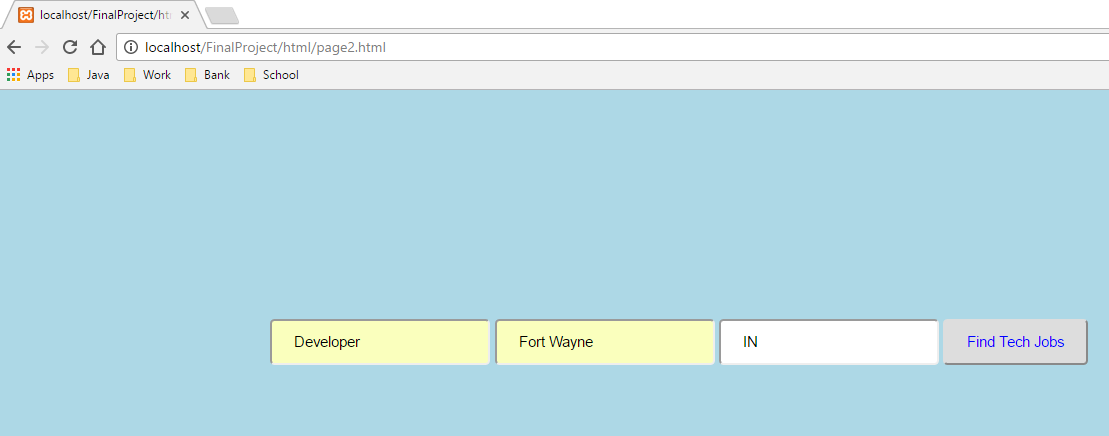 Implementation
Job Search results webpage
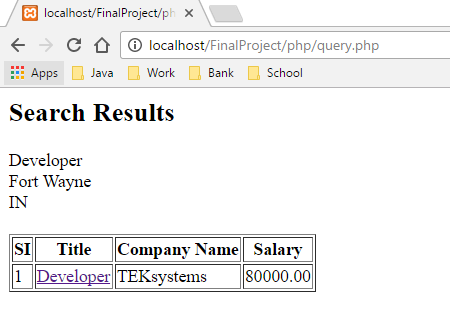 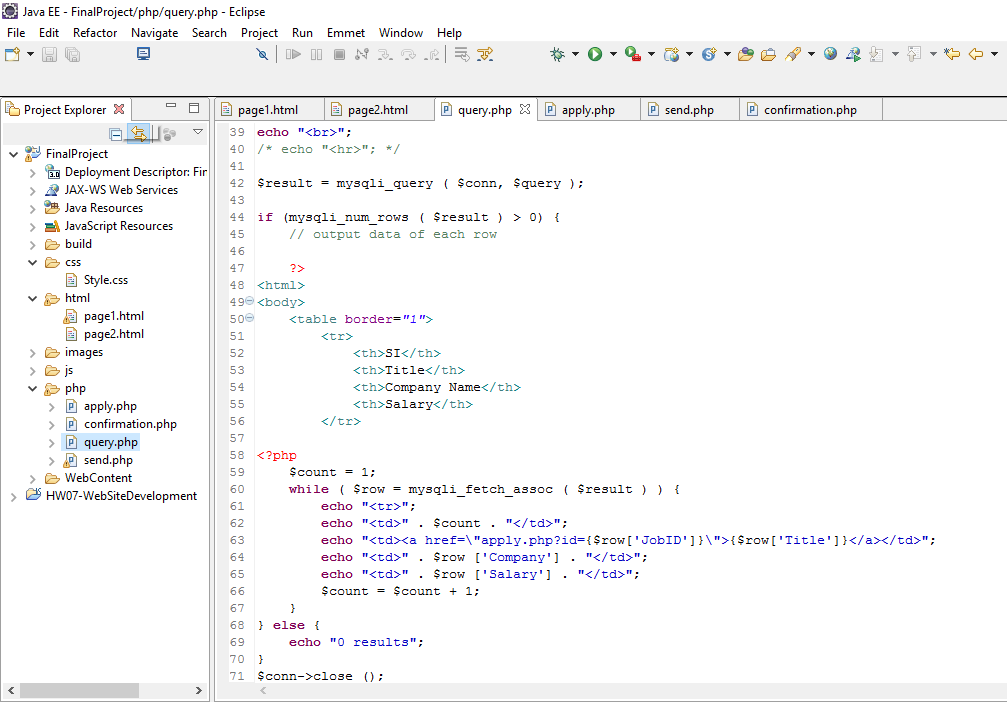 Implementation
Job Description Page
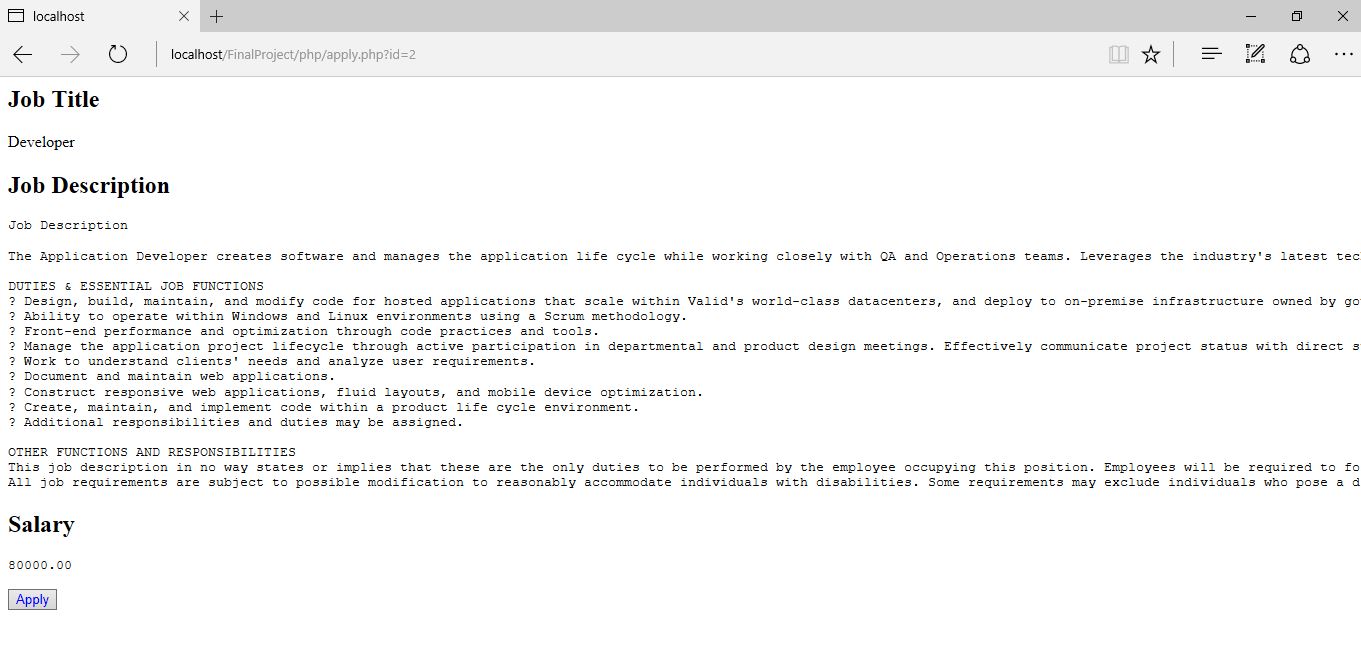 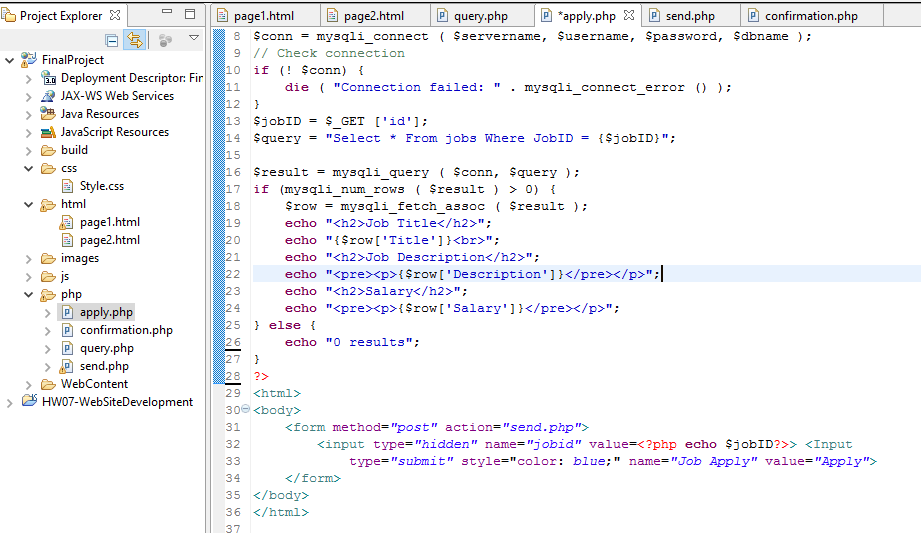 Implementation
Job Application Page
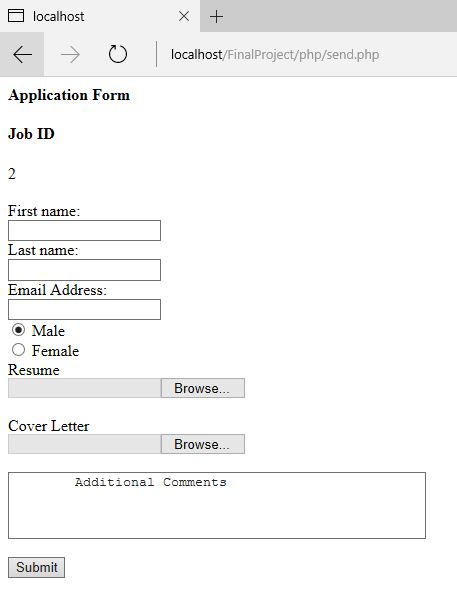 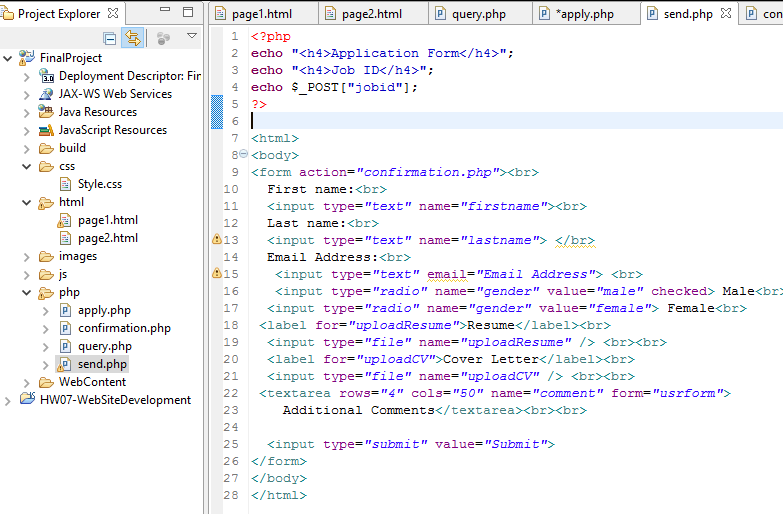 Implementation
Confirmation Page
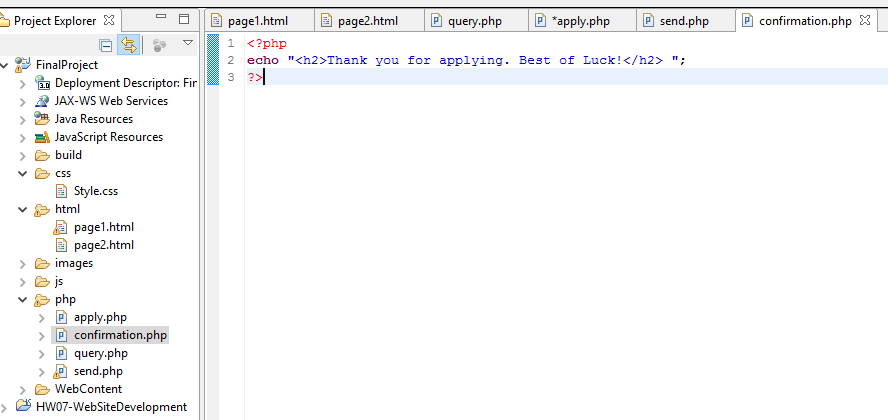 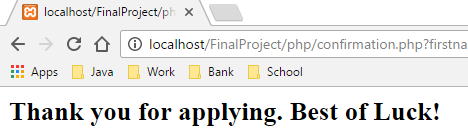 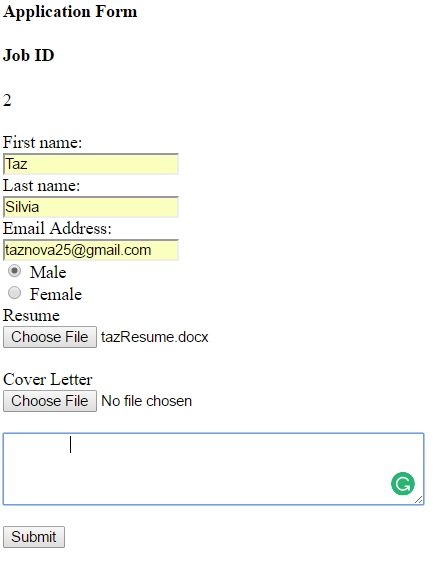 Implementation
Used MySQL to create a database for my website
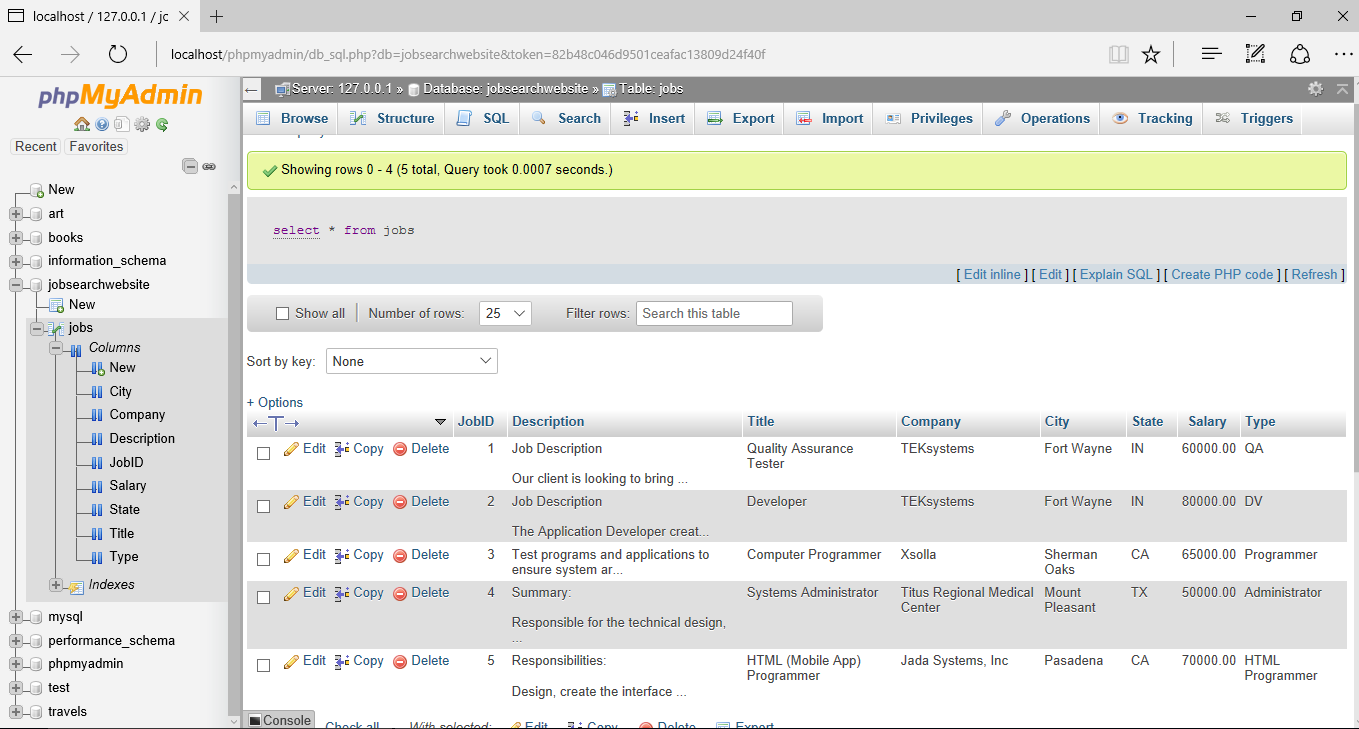 Testing
Data validation:
User will  receive zero job search results, if they don’t enter any data inside the textbox “Job title or key words ” .
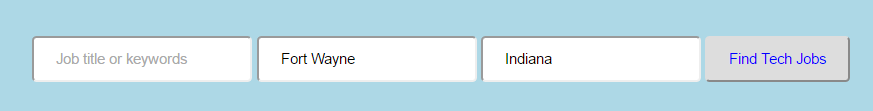 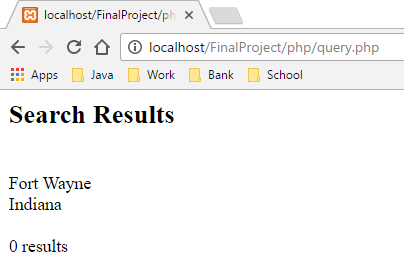 Testing
Tested the website in different browsers and I used an application name “agent string” to test the website.
 I installed the application on my laptop. See the screenshot below:
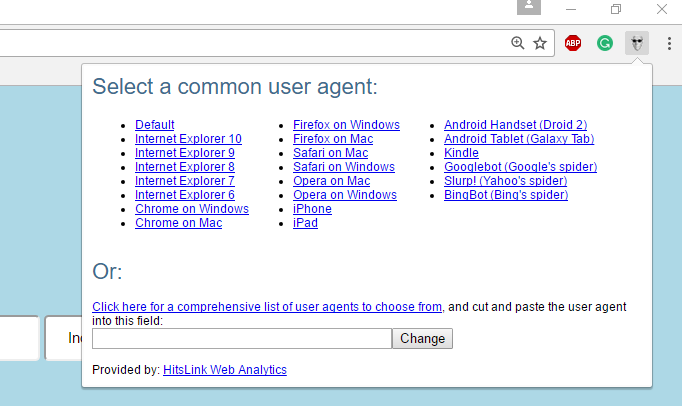 Website Testing results on different browser
The following webpages was tested on Internet Explorer 10, Firefox, Safari on Mac and Android Tablet (Galaxy Tab). 
Tested the website successfully. On different browsers.
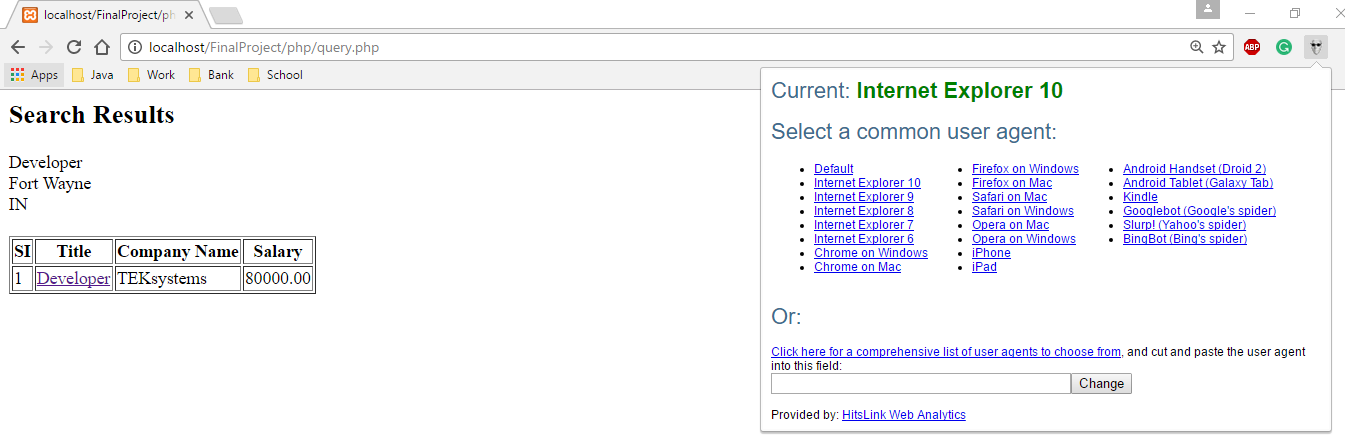 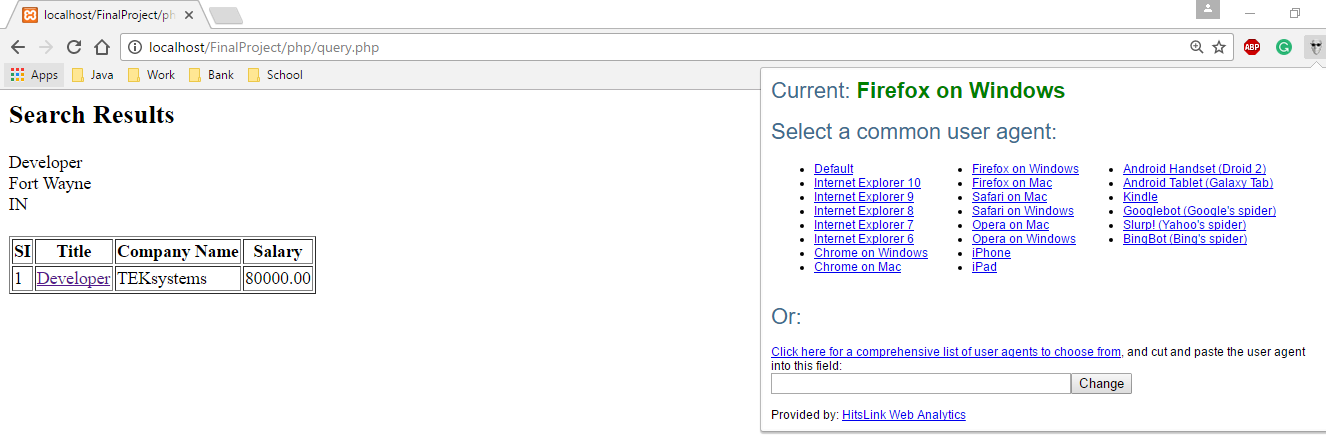 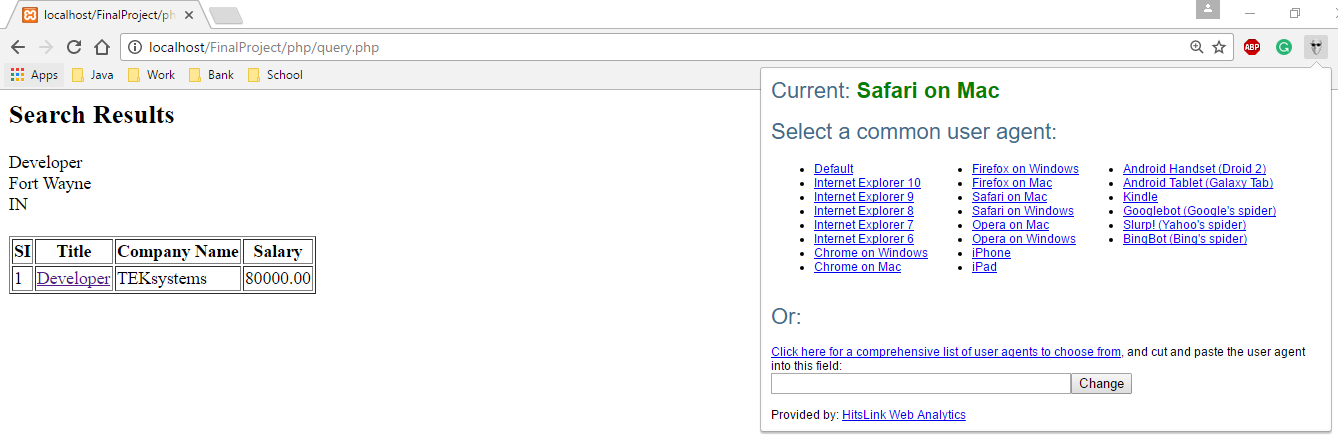 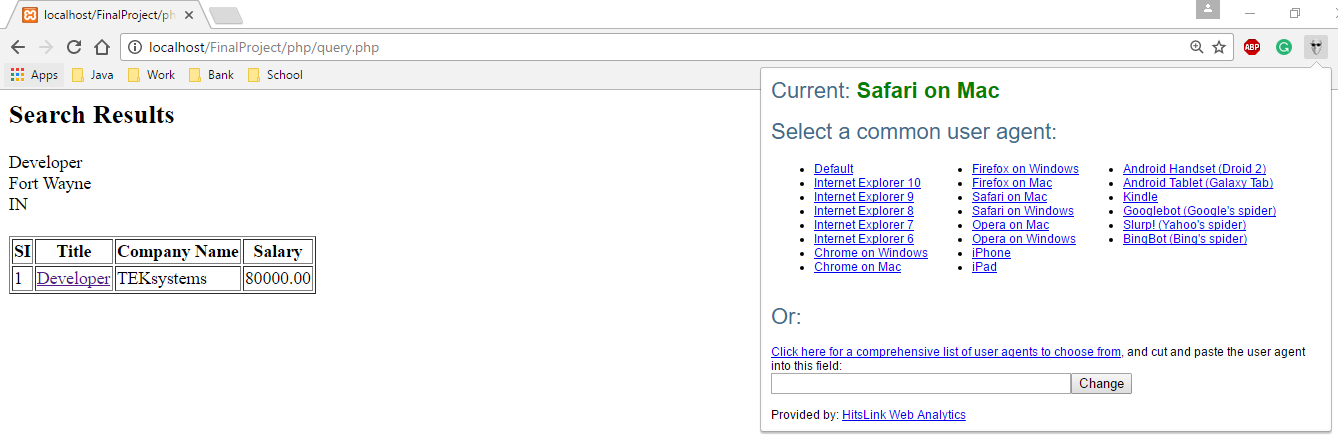 Summary & Conclusion